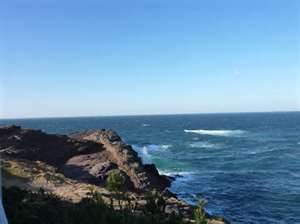 以適當的科技探討-風能
班級:車輛三甲
學號:49915006
姓名:蘇琮益
老師:林聰益老師
目錄
1前言
2何謂風
3風的能量
4風力發電三條件
5風力發電優點
6風力發電缺點
7結語
8參考文獻
前言
風能作為一種無汙染和有著巨大的發展潛力，特別是對沿海島嶼，交通不便的邊遠山區，地廣人稀的草原牧場，以及遠離電網和近期內電網還難以達到的農村、邊疆，作為解決生產和生活能源的一種可靠途徑，有著十分重要的意義。
何謂風
風，是一種天氣現象，是指大規模空氣質點的水平運動。氣壓不同，令空氣流動而產生風。空氣的重量造成了氣壓，不同地區的氣壓依空氣密度、地形、溫度、緯度都有所變化，因此產生了高低壓氣團，當氣壓高的氣團會自然的流向氣壓低的氣團，這股推力，就被稱為風。
風的能量
估計地球吸收的太陽能有1%到3%轉化為風能，總量相當於地球上所有植物通過光合作用吸收太陽能轉化為化學能的50到100倍。上了高空就會發現風的能量。這些風的能量最後因和地表及大氣間的摩擦力而以各種熱能方式釋放。因太陽照射極地和赤道的不均勻使得地表的不均勻受熱；大氣中同溫層如同天花板的效應加速了氣體的對流；季節的變化；日夜的變化；科氏效應；月亮的反射比率及風對不同地表的摩擦力等諸多因素，形成了地表四處流動的風。
風力發電三大條件
風速大、風期長、風力平穩且風向變化少的地區
例如是:澎湖群島、台灣東北部、西北部及西部海岸更豐富。台灣在風能應用這方面目前已開始邁開腳步，政府及台電應積極鼓勵並輔導地方政府及民間投資興建風力發電廠，以善用自有乾淨的風力能源。
風能發電優點
風力發電多為立體化設施，大量生產降低成本，對陸地和生態的破壞較低。

為可再生能源，空氣污染及碳排放少，環境成本低，且取用不盡節約能源。

為分散式發電，沒有過於集中的風險。
無須長途運輸且就地可取。
風能發電缺點
發電會有龐大的噪音，需要找空曠地方來興建或等待低噪音機種普及。

轉換效率差，理論上葉片氣動轉換極限效率為59.3%。大多數葉片轉換效率約在30~45%

風力有間歇性，許多地區風力不穩定，風力和風向時常改變，能量無法集中
結語
科學的精進，使由太陽、風、植物、地熱和海洋等資源轉化為電力成為可能。雖然有些再生能源，跟傳統火力發電和核能相比，其發電密度稍低。可是技術的精進，可控制供應的穩定。風力發電的歷史不長，但這不到二十年的時間，已有長足的進步，風機的技術也日新月異地發展這些取之不盡、用之不竭的再生能源急待我們加以開發，一旦開發成功可使我們成為「能源獨立自主」的國家。
參考文獻
1.http://www.ecct.org.tw/print/49_4.htm
2.http://environmentcyrus.blogspottw./2007/11/blog-post_3258.html
3http://m1.yahoo.com/w/kplus/question?qid=1004122401581&.ts=1308285558&.ysid=rPEyK.R3kqjq1GELLB73CNr6&.intl=TW&.lang=zh-hant-tw